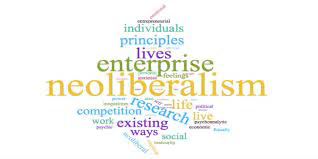 Gli anni Ottanta: verso un nuovo ordine politico-economico?
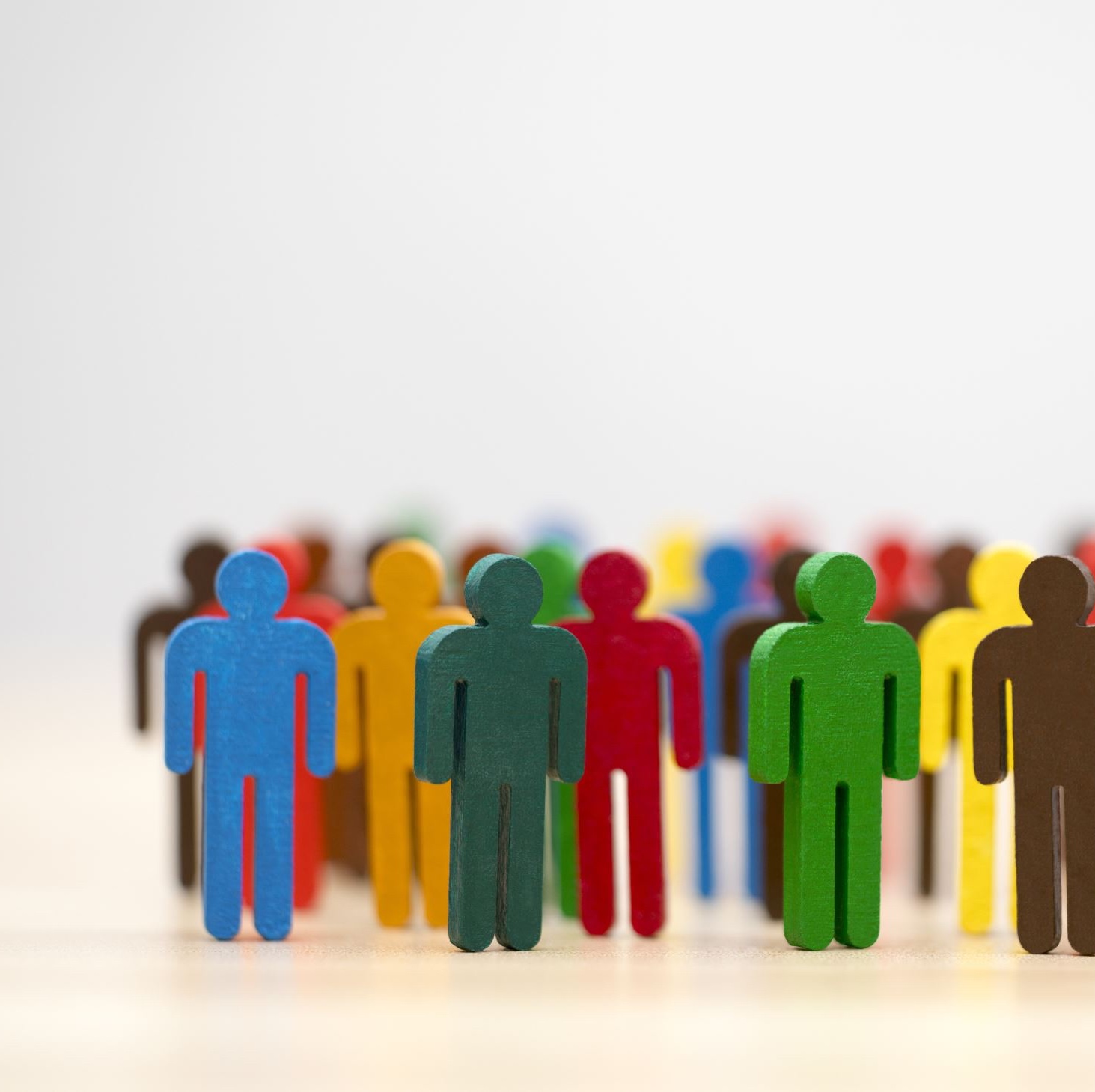 Temi
Origini del nuovo orizzonte politico-economico 

Reaganomics

Reazione europea
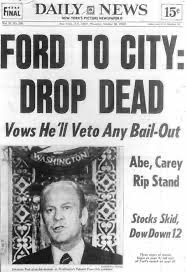 Crisi finanziaria di New York, 1975
«Se continuiamo a spendere più di quanto abbiamo, a fornire più benefici e più servizi di quanto possiamo pagare, allora arriverà il giorno della resa dei conti per Washington e per l'intero paese, proprio come è successo a New York». E «quando arriverà il giorno della resa dei conti, chi salverà gli Stati Uniti d'America?»
Presidente Ford, National Press Club di Washington, 1975
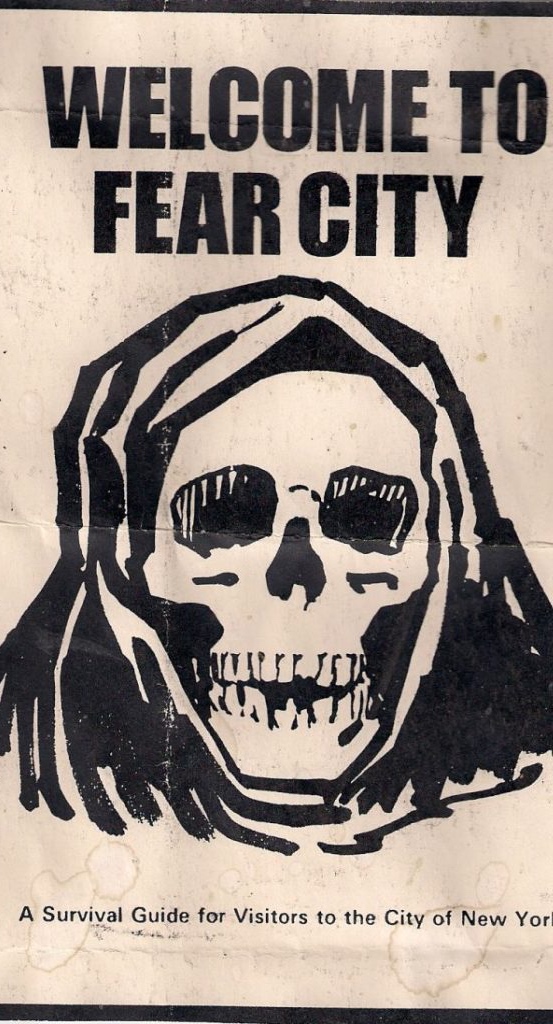 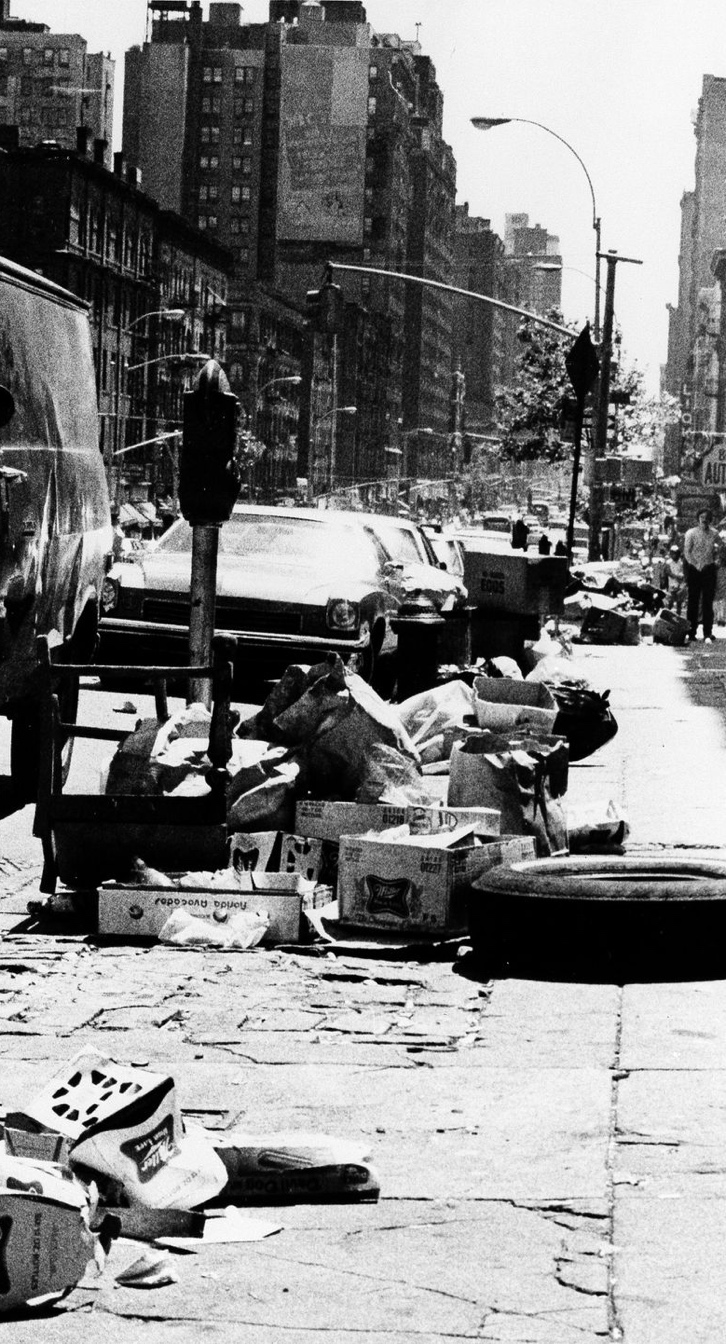 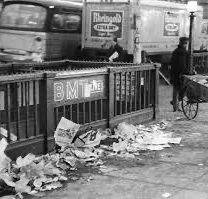 Perché?
Deindustrializzazione
migrazione della classe media bianca e ingresso contestuale di gruppi minoritari (Welfare)
finanziarizzazione del sistema economico americano e progressivamente mondiale 
originali tensioni politiche, sociali e razziali legate a più generali trasformazioni del sistema capitalistico e democratico
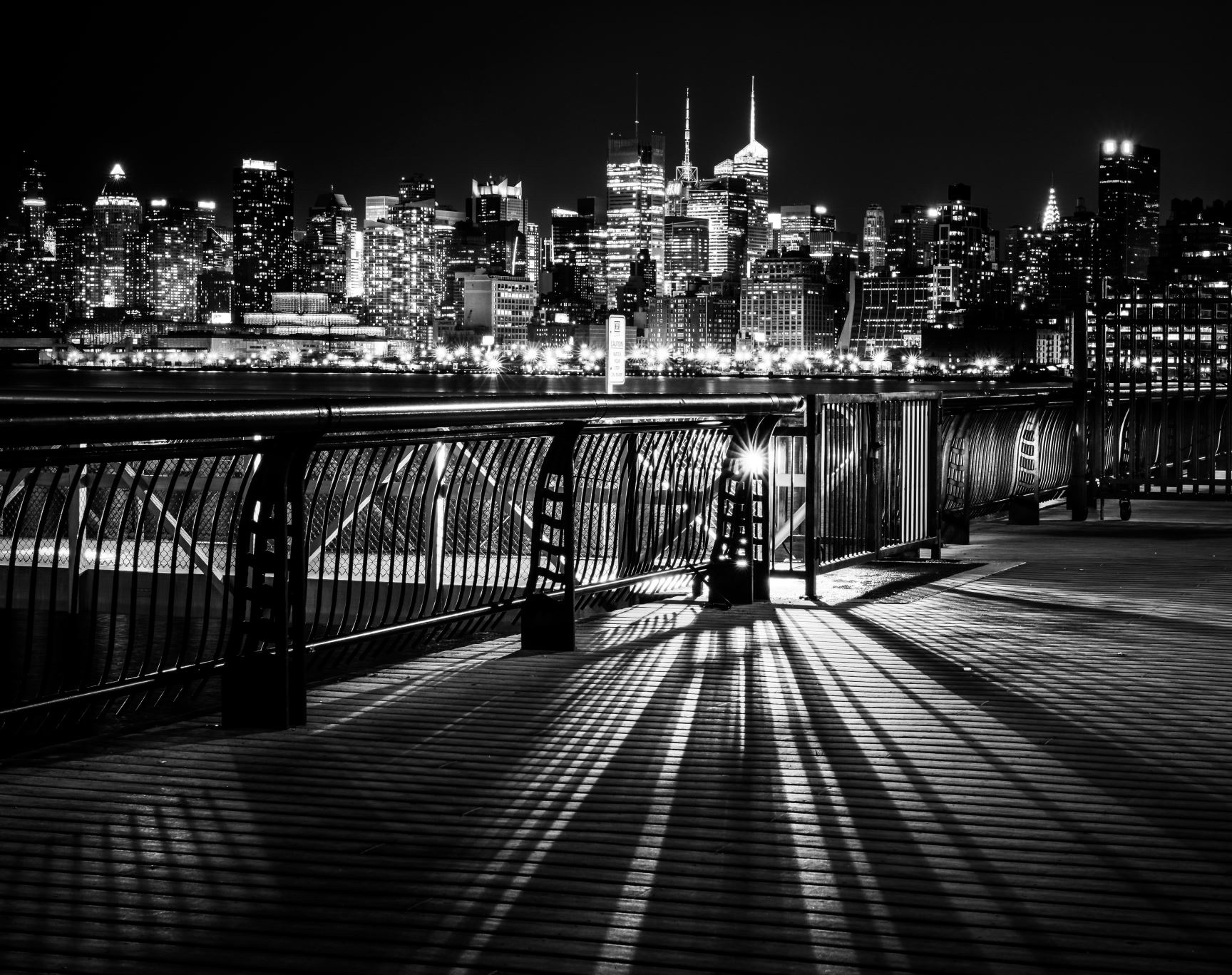 New York evitò il default
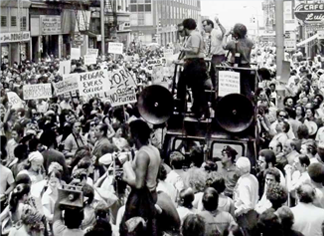 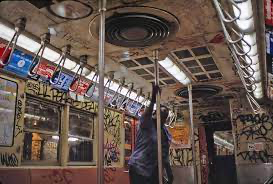 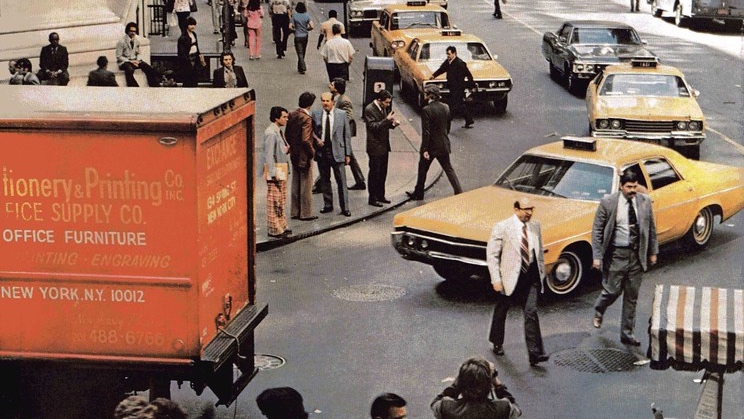 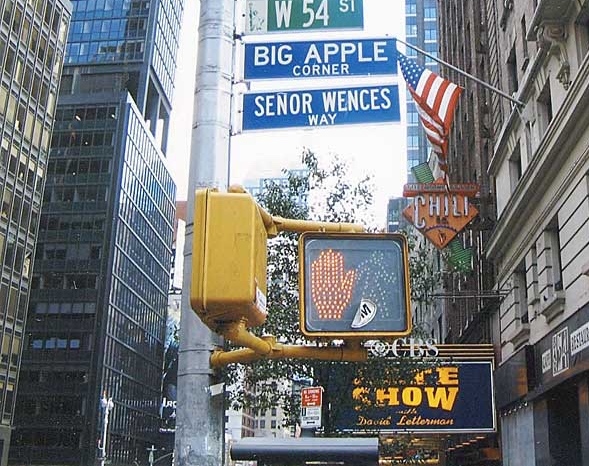 Discorso e politiche: da New York al resto del mondo
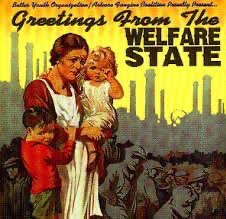 Il discorso
Rigetto pilastri del New Deal:

Costrizioni al mercato
Ricerca del compromesso di classe 
Riconoscimento della forza delle organizzazioni sindacali
Principio della tassazione progressiva
Legittimità del ruolo espansivo dello stato
Importanza di un orizzonte politico inclusivo ed egalitario
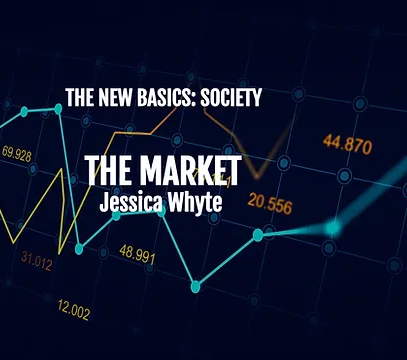 Reintepretazione dei diritti
Uguaglianza (formale, giuridica)
Sicurezza (protezione della libertà)
Diritto alla proprietà


LIBERTÀ
LIBERTÀ
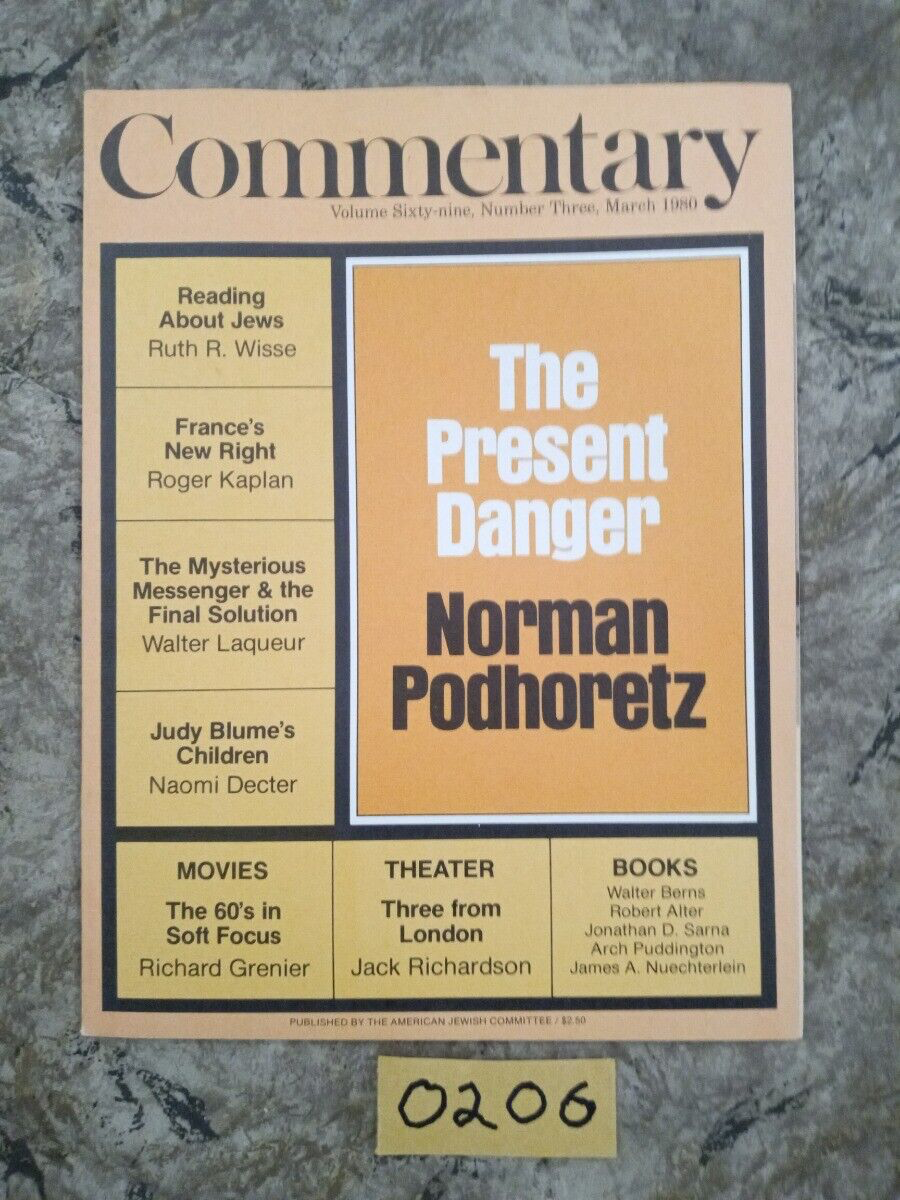 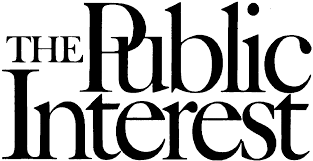 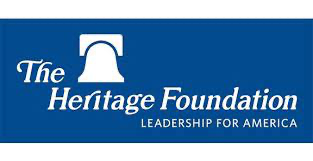 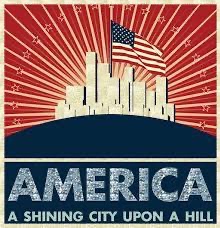 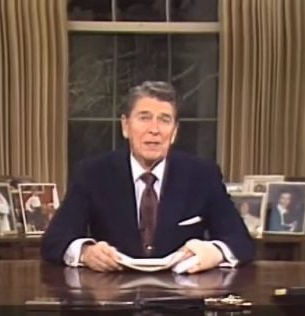 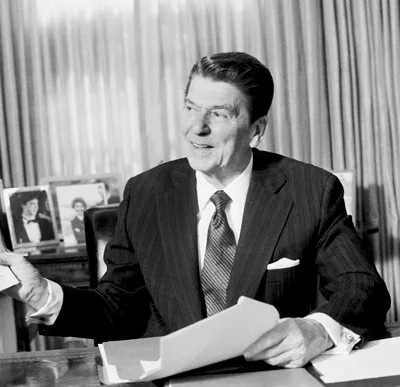 Program for Economic Recovery
drastica riduzione della pressione fiscale
progressiva deregolamentazione dei mercati
contrazione della spesa pubblica
adozione di una politica monetaria restrittiva per ridurre l’inflazione.
Economic Recovery Tax Act, 1981
Riforme per la deregolamentazione del sistema produttivo
Reaganomics
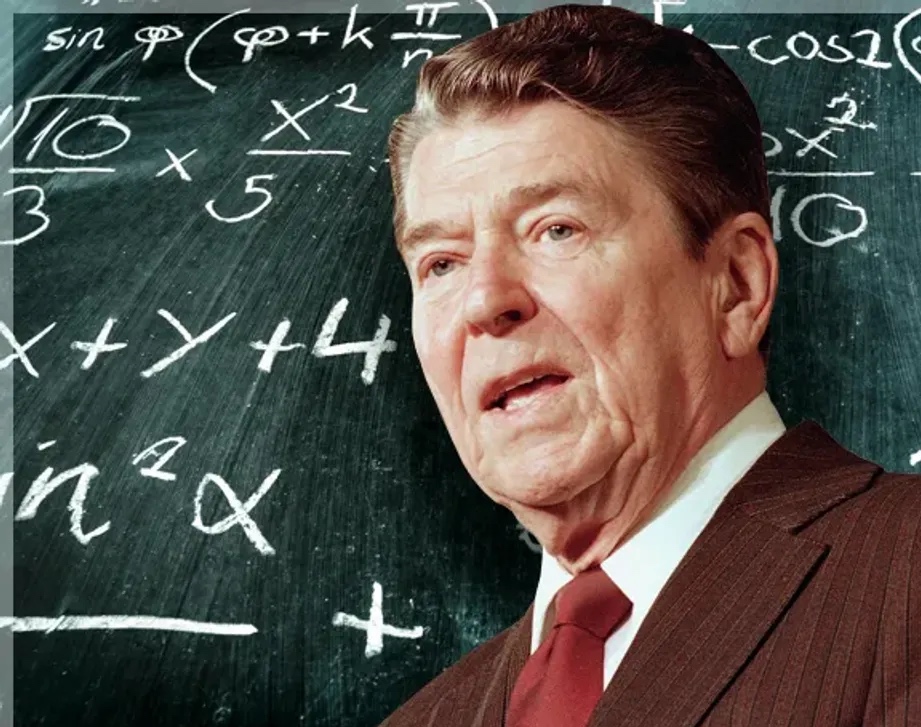 Dati positivi: occupazione, inflazione, Prodotto interno lordo, dinamismo di servizi avanzati 
Dati negativi: fetta di popolazione al di sotto della soglia della povertà, crescente indebitamento e il doppio deficit, interno (di bilancio) ed esterno (bilancia dei pagamenti)
Impatto Reaganomics a livello internazionale
Africa e America Latina (più povere)
Paesi produttori di petrolio
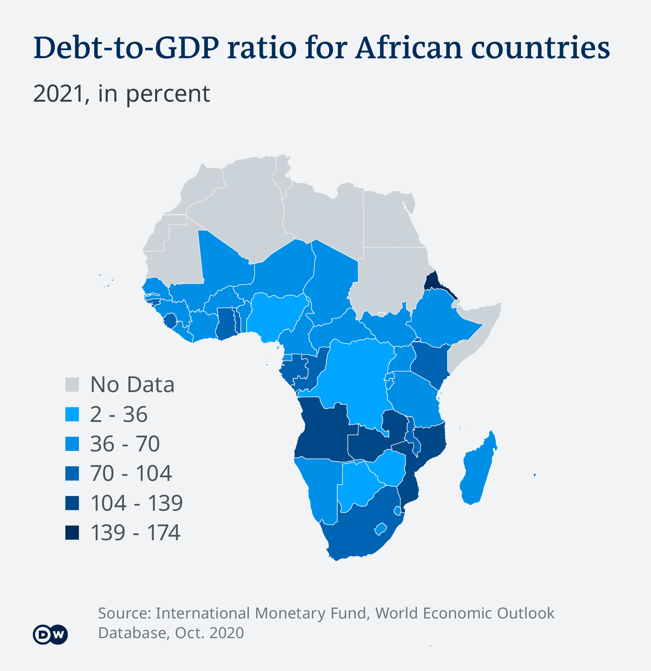 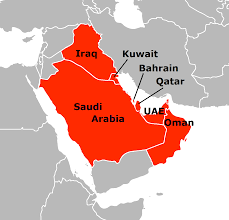 “Lunga crisi del debito”
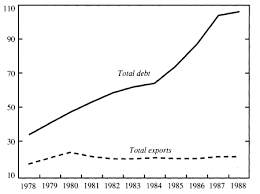 Alta inflazione: aumento del costo dei prodotti importati a fronte di ricavi dalle esportazioni di materie prime e prodotti agricoli sostanzialmente costanti
Aumento tassi di interesse: salta la loro capacità di pagamento e restituzione del capitale
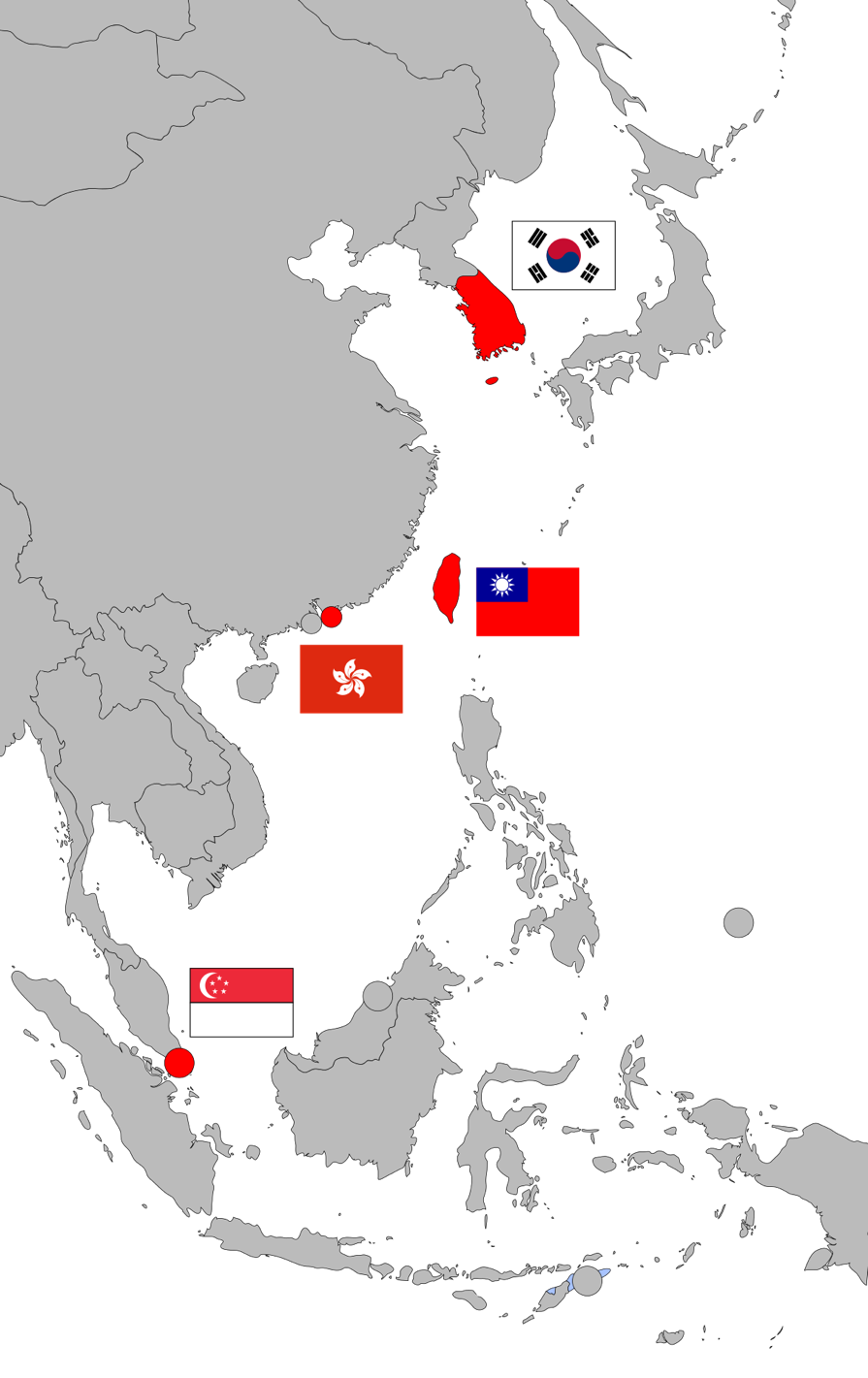 Crescita delle “tigri asiatiche”
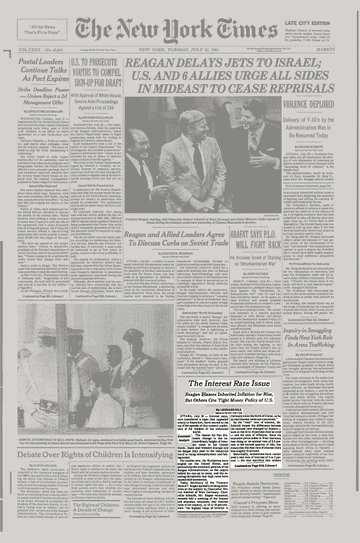 Europa occidentale: reazione difensiva
Critica alla “dittatura del dollaro”
Critica all’unilateralismo
Coordinazione europea inefficace contro reaganismo
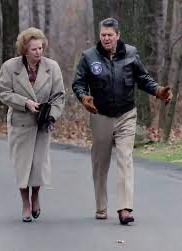 Sfida del reaganismo e risposta CE/UE
Politico-economica
ideologica
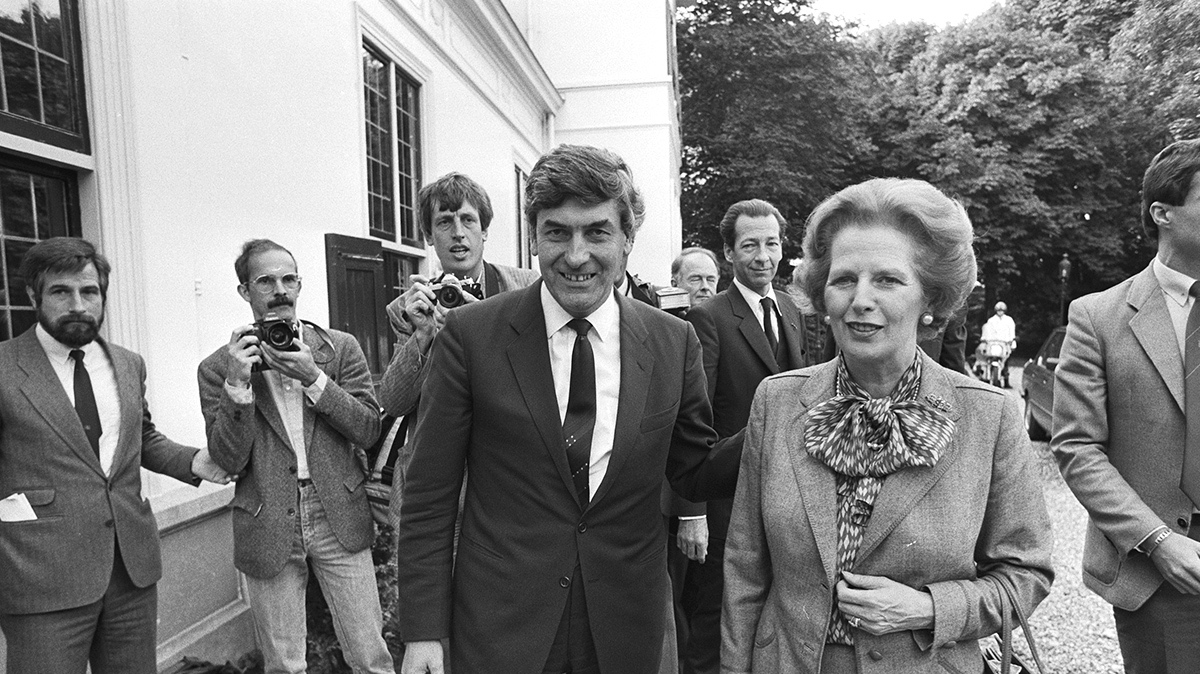 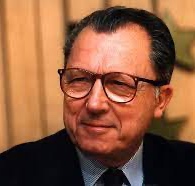 Visione di Delors
Ineluttabilità della globalizzazione e necessità di governarla
Riformare il sistema europeo: AUE
Preservare la vocazione europea allo “Stato sociale”
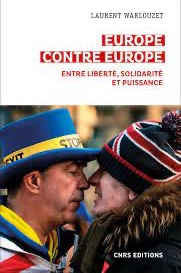 Orientamenti diversi
Pressione neoliberale: liberalizzazione del mercato unico 
Vocazione mercantilistica: investimenti in ambito della ricerca e alta tecnologia 
Vocazione sociale: politica comunitaria di coesione economica e sociale che consentiva alla CE di intervenire sugli squilibri territoriali, attraverso il Fondo europeo agricolo di orientamento e garanzia (FEAOG) e il Fondo europeo di sviluppo regionale (FESR); art. 118A
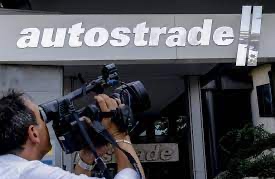 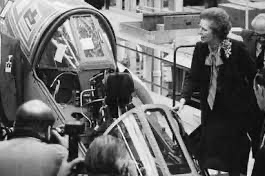 Privatizzazioni
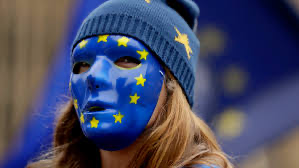 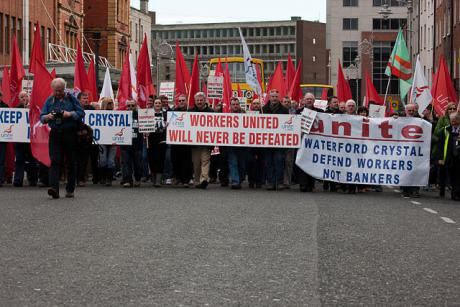 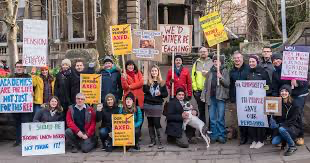